Муниципальное дошкольное образовательное учреждение 
детский сад № 115
Формирование познавательного интереса и деятельности у дошкольников посредством наглядного моделирования
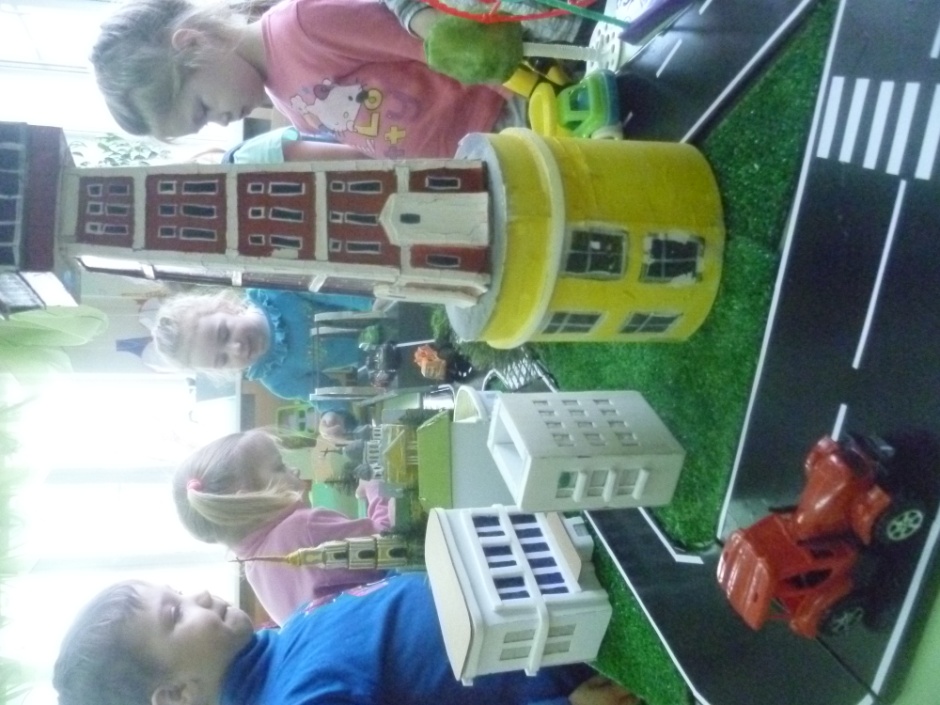 Автор:
Фомичёва 
Мария Борисовна
Гарян Кристина Владимировна
воспитатель, соответствие 
занимаемой должности
Рыбинск, 2019
Наглядное моделирование
Предметная модель - макет «Лес»
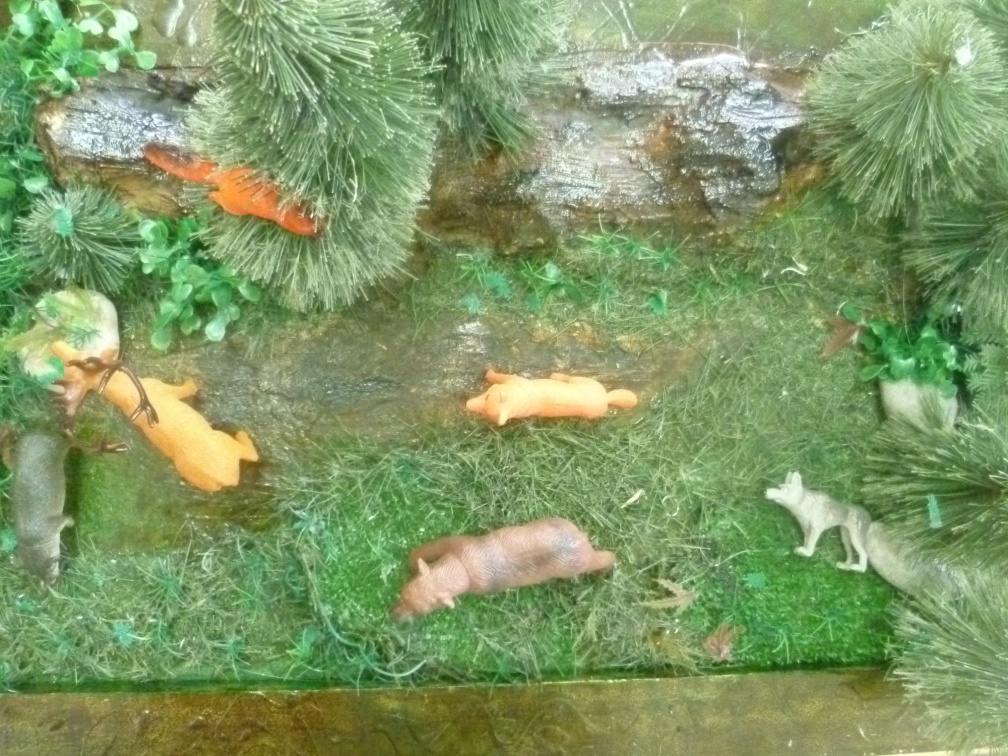 Предметная модель –макет «Саванна»
Предметная  модель – макет «Огород»
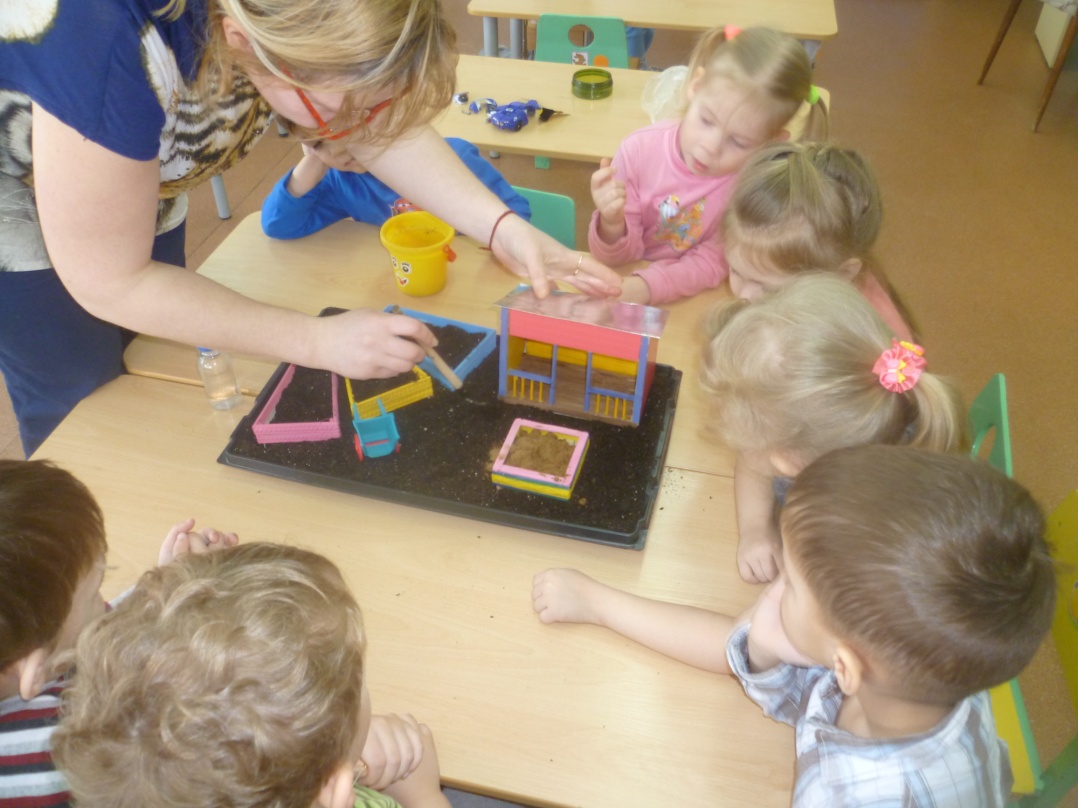 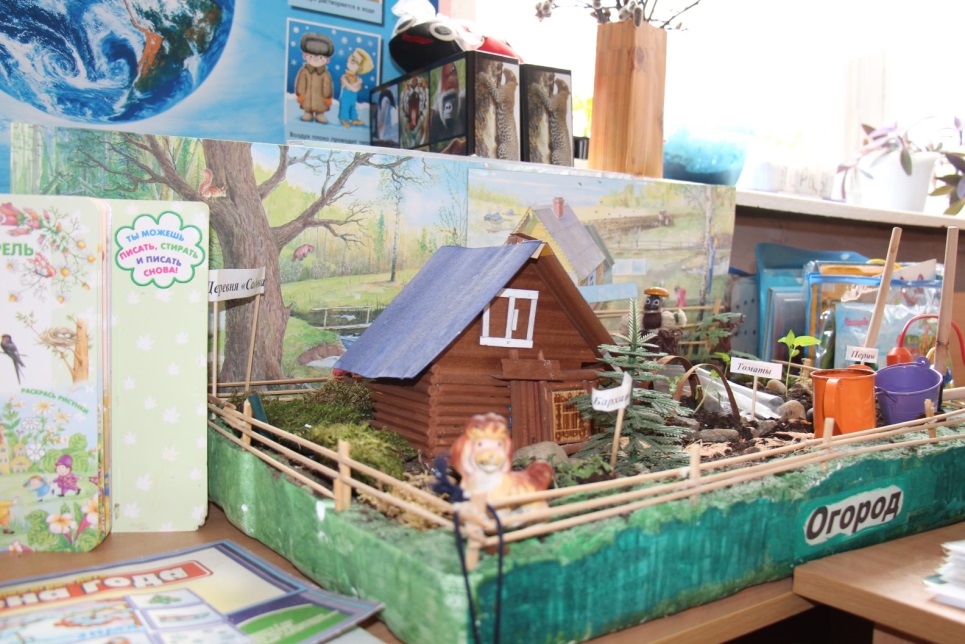 Предметная модель - макет «Город»
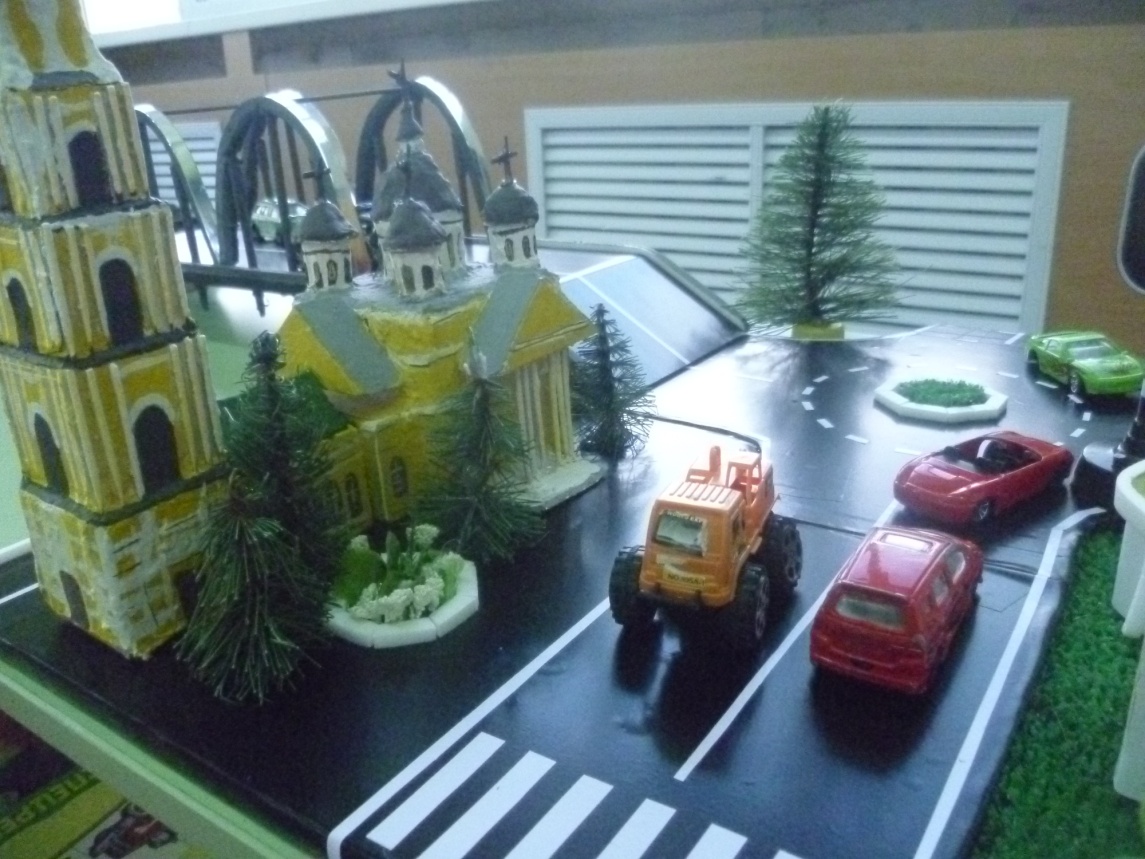 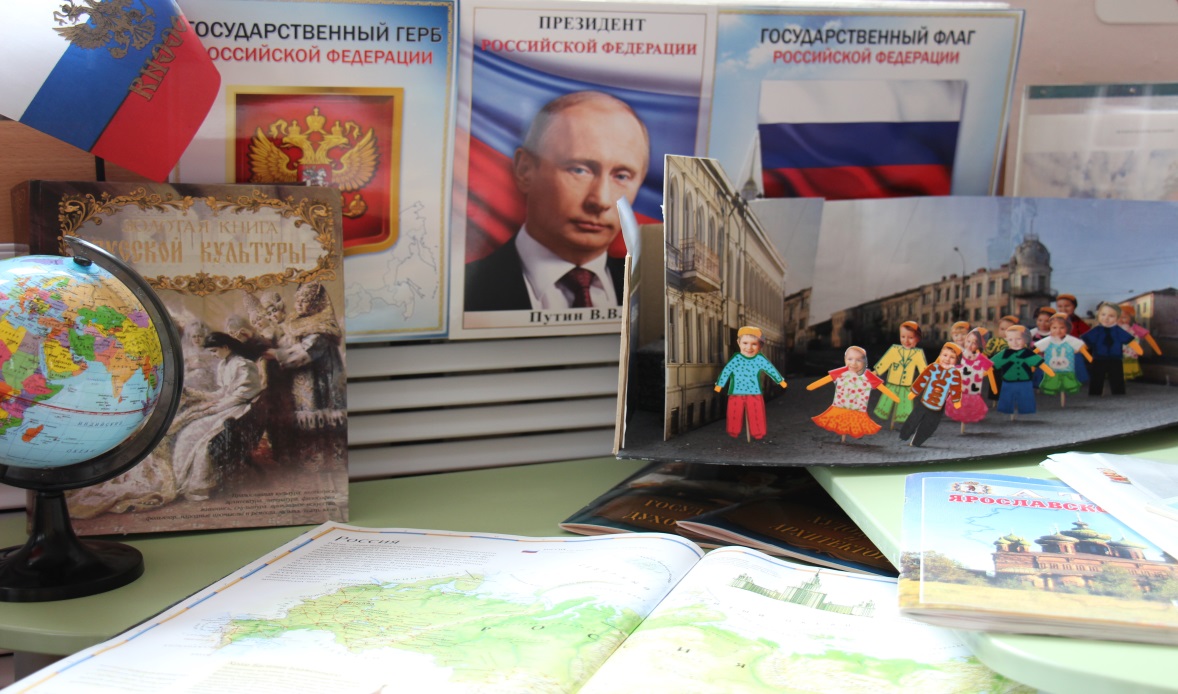 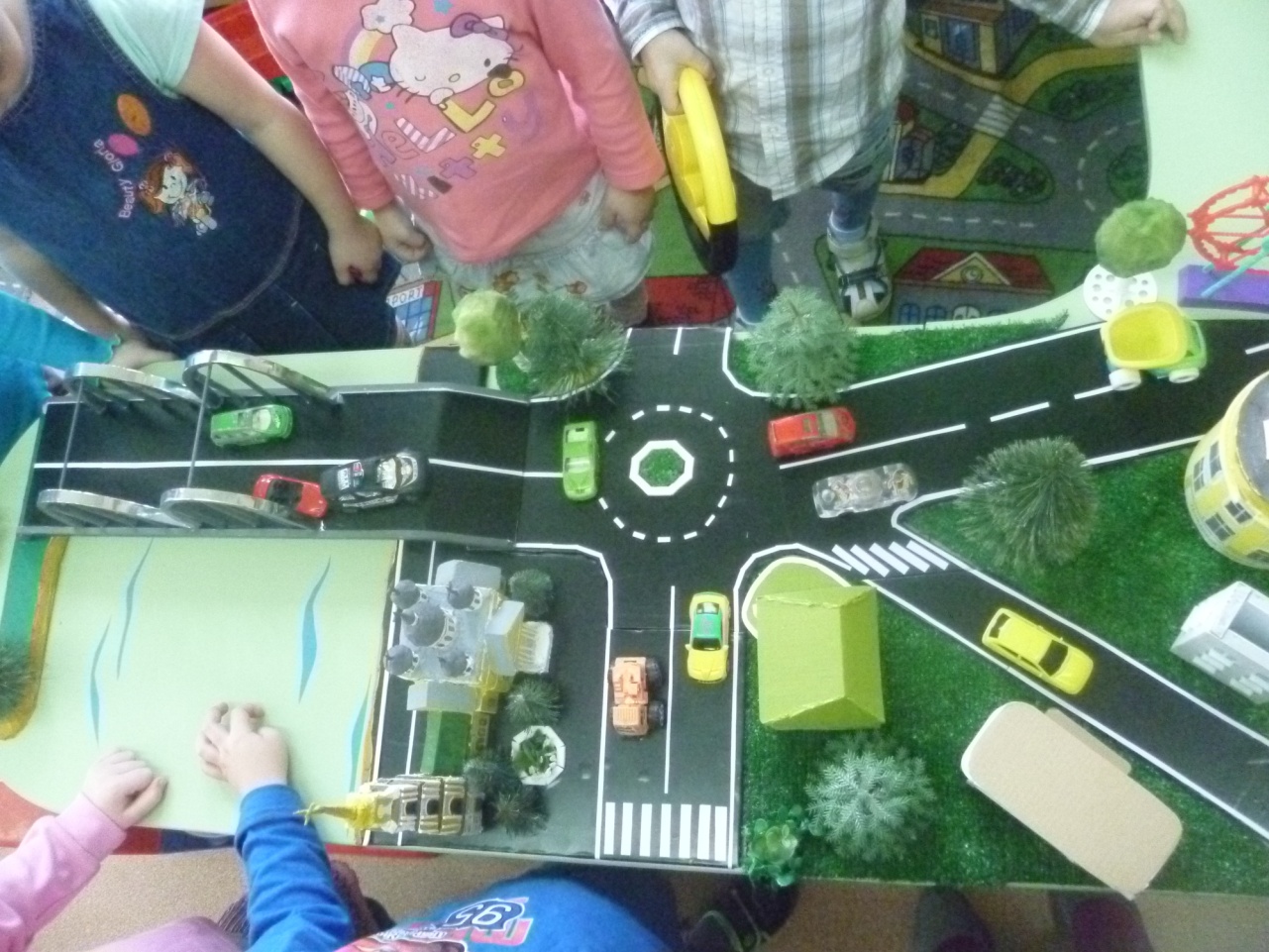 Графическая модель«Календарь погоды»
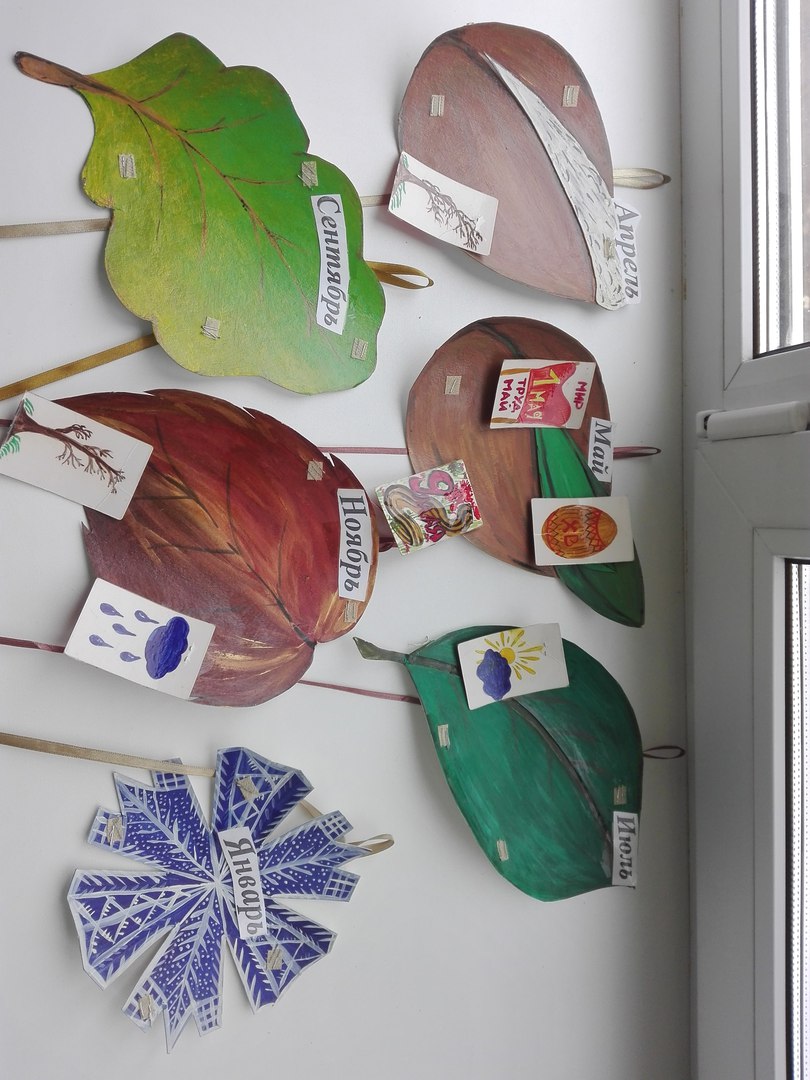 Графическая модель- Пиктограммы
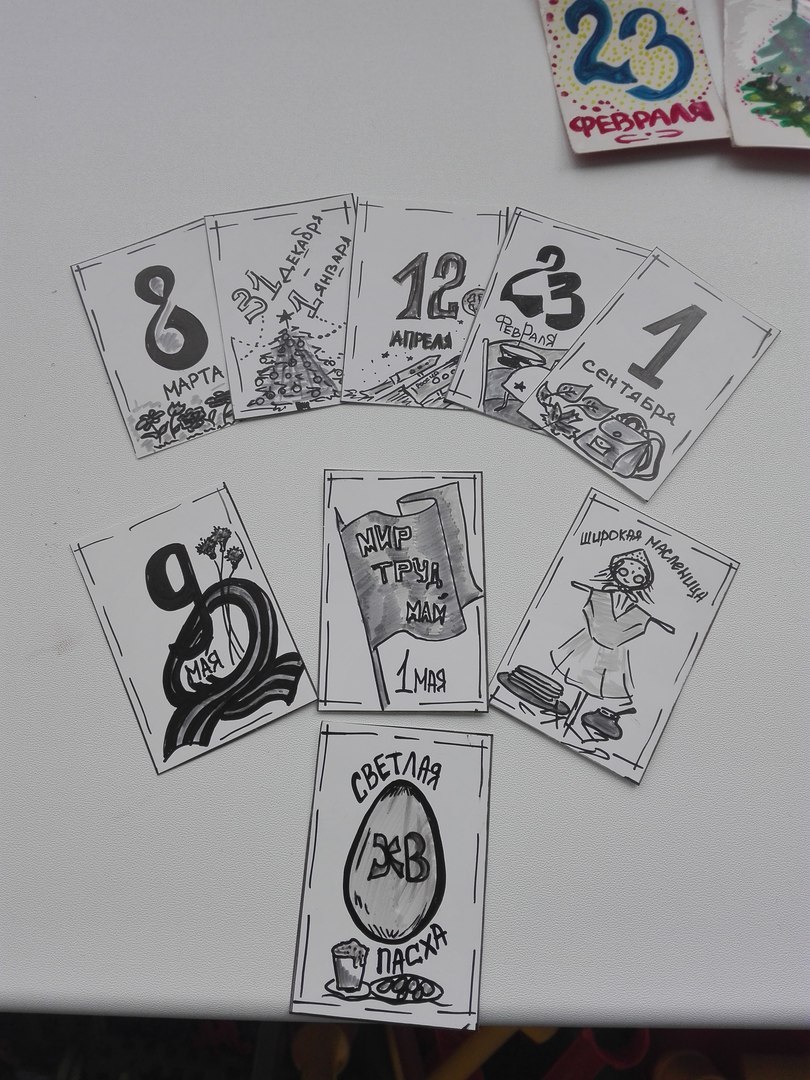 Графическая модель «Звуковое дерево»
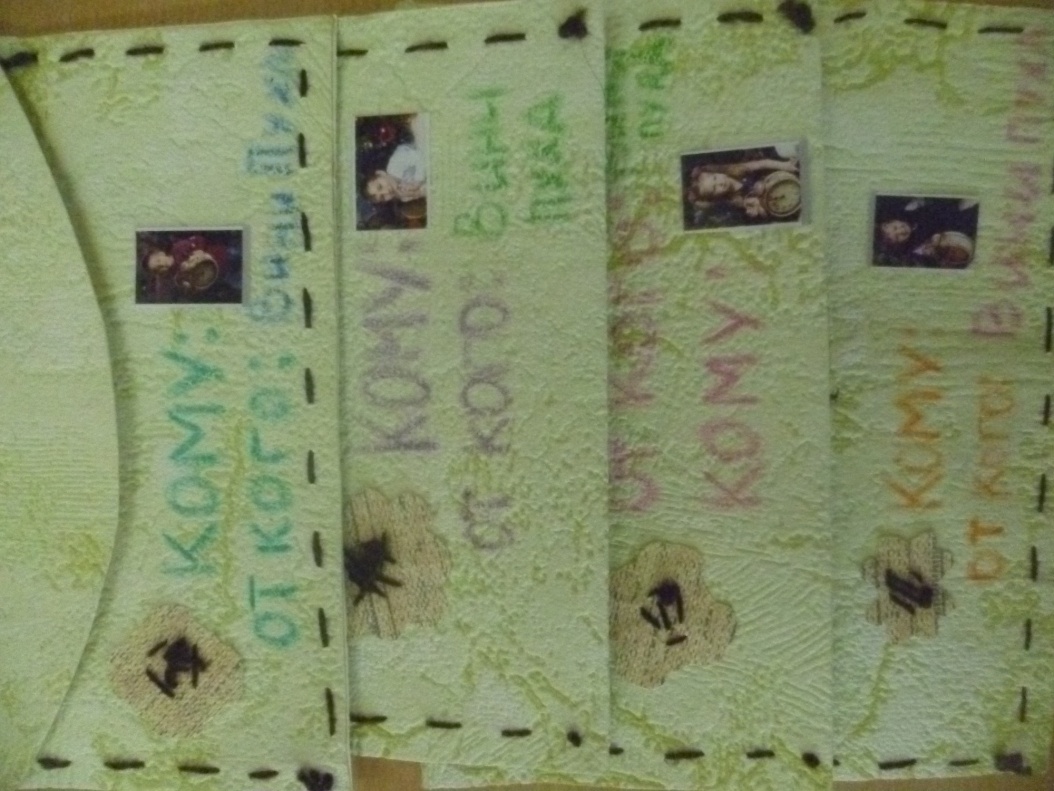 Предметно-схематическая модель
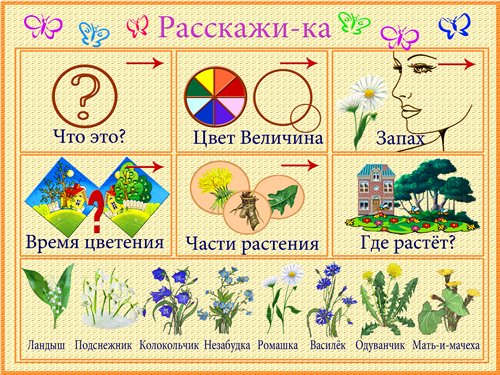 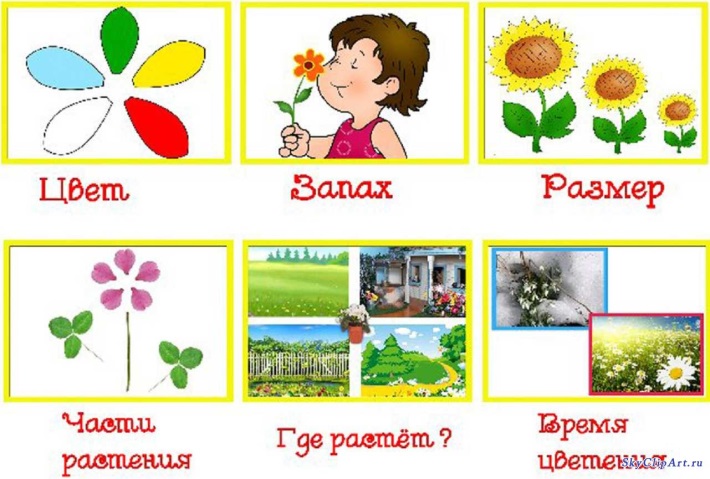 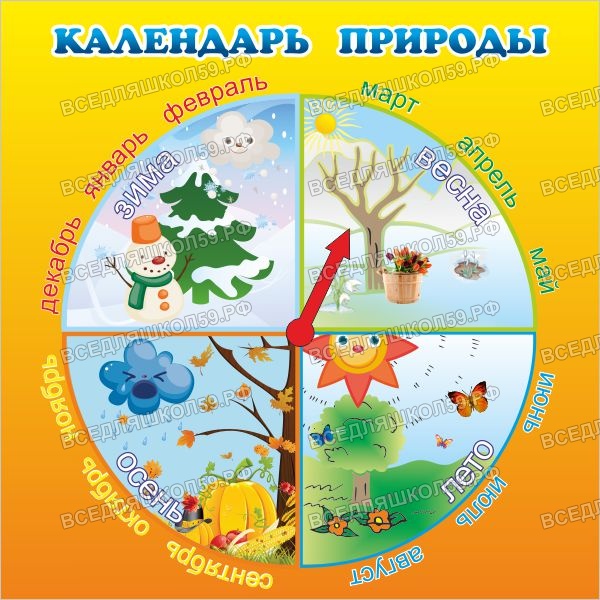 Приглашаем к сотрудничеству!http://dou115.edu.yar.ru/